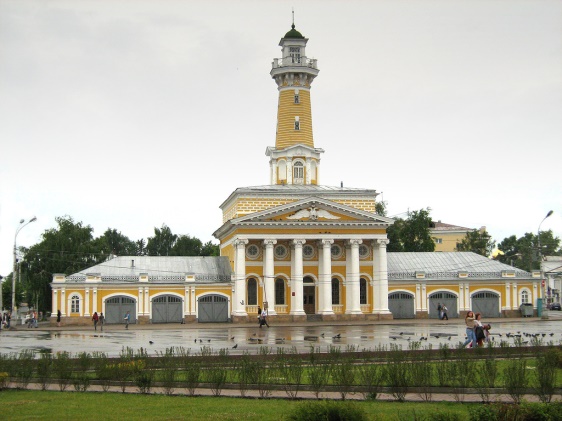 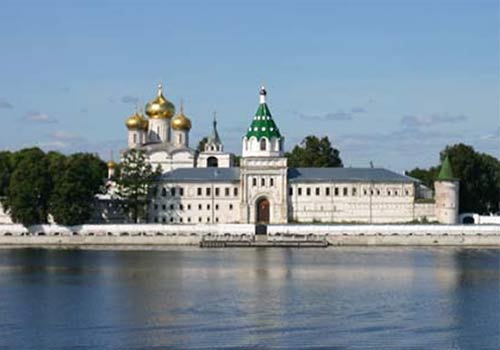 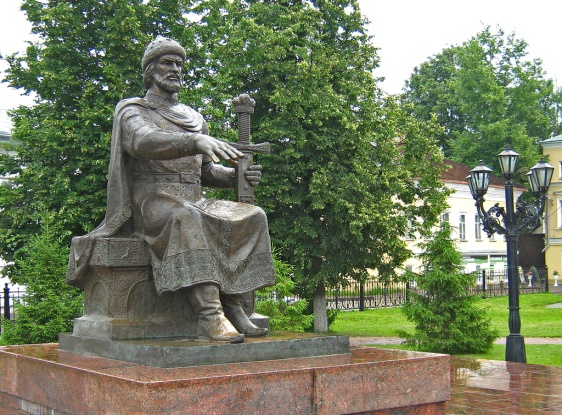 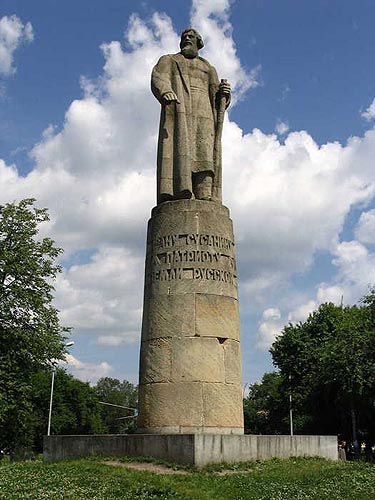 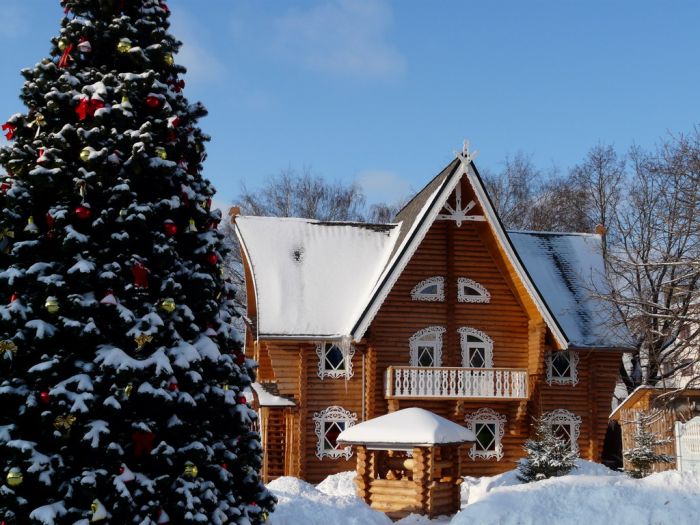 Кострома
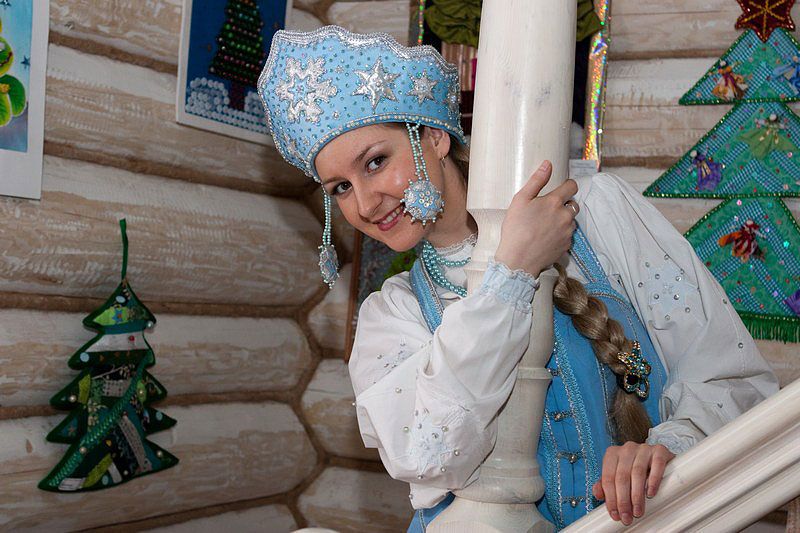 Автор:  Шумилова Светлана Андреевна
Юрий Долгорукий
Ипатьевский моностырь
Иван Сусанин
Пожарная каланча
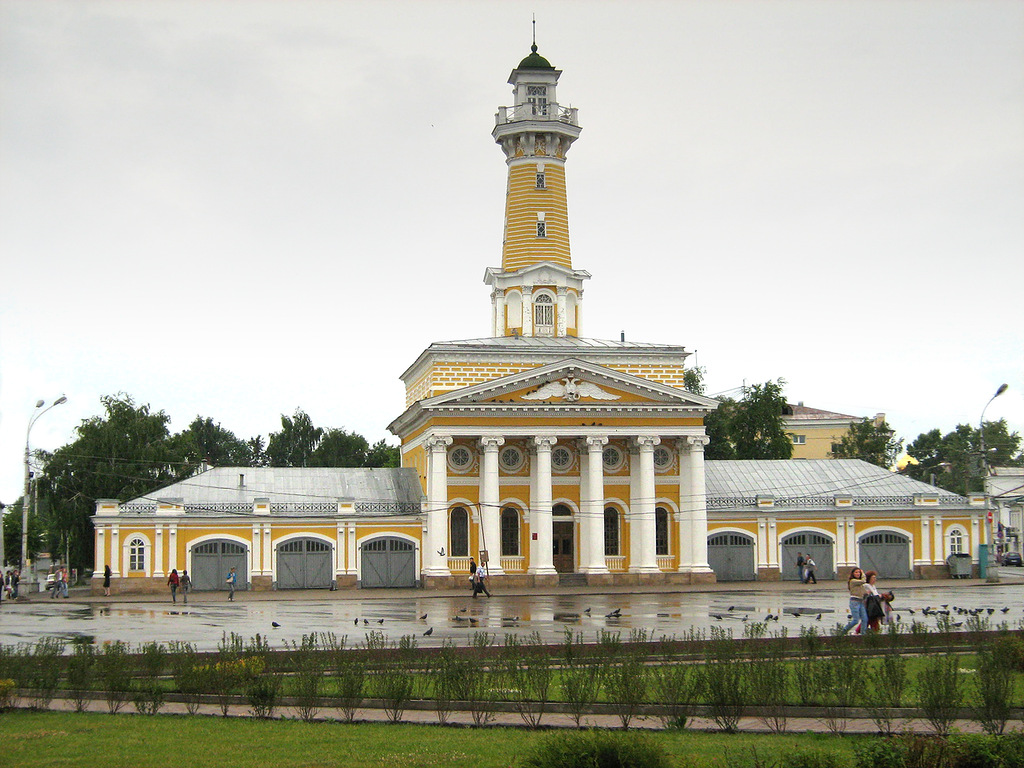 Терем-  Снегурочки
Терем снегурочки
Ледяная комната
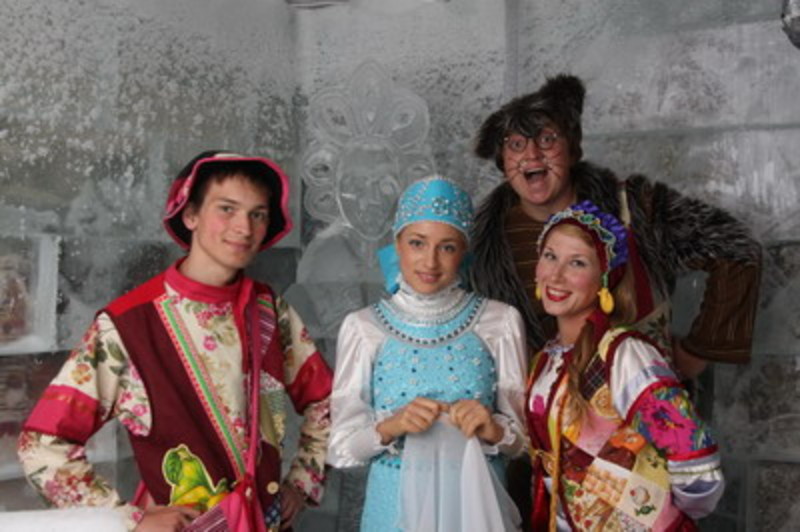 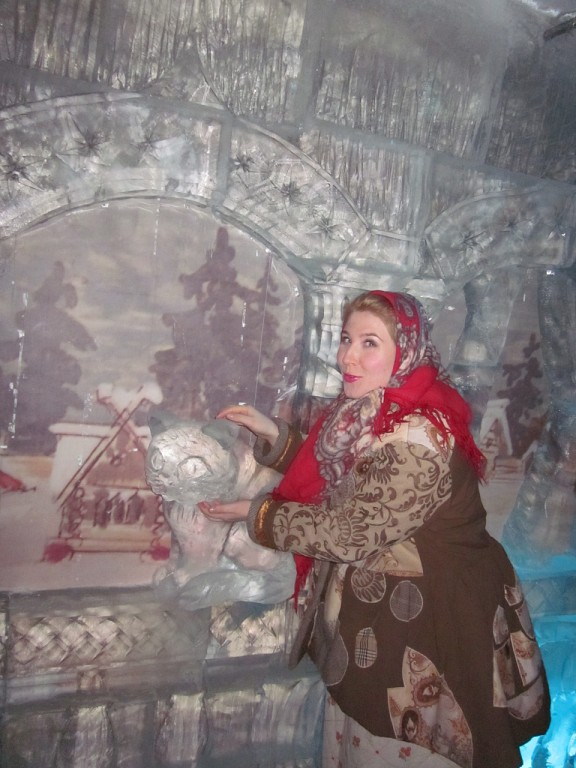 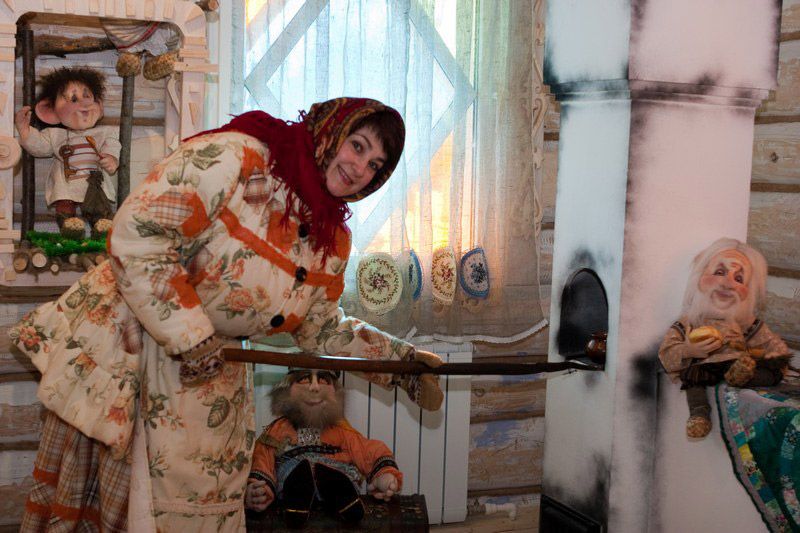